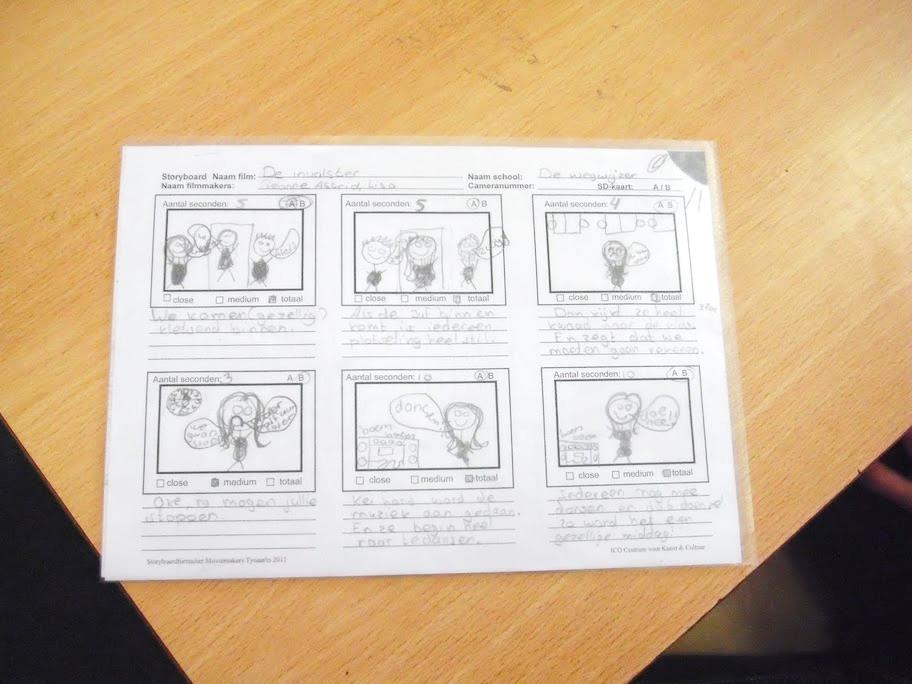 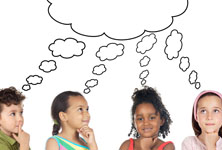 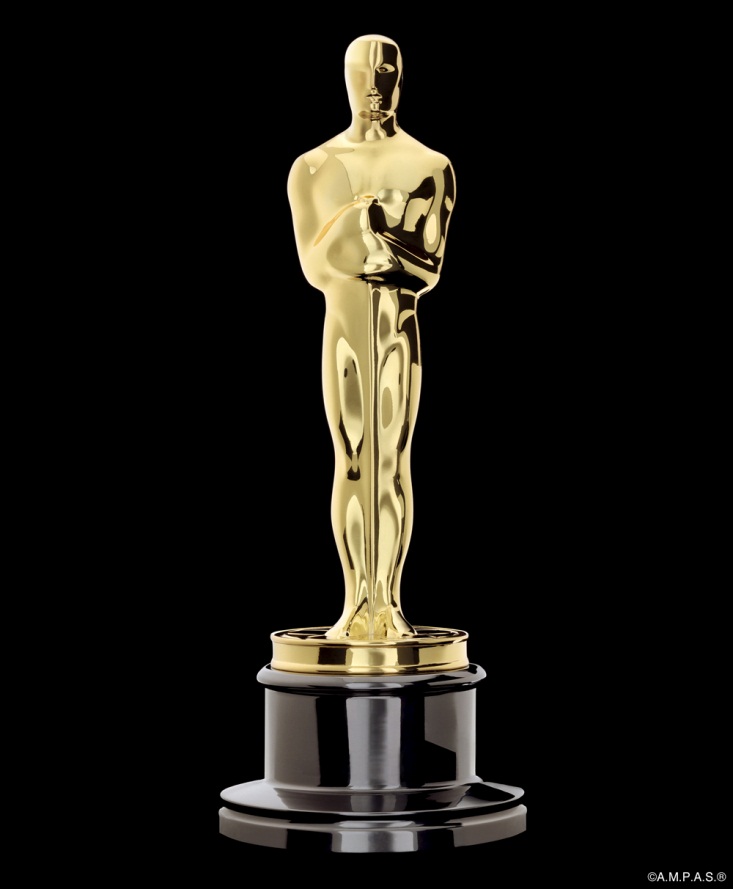 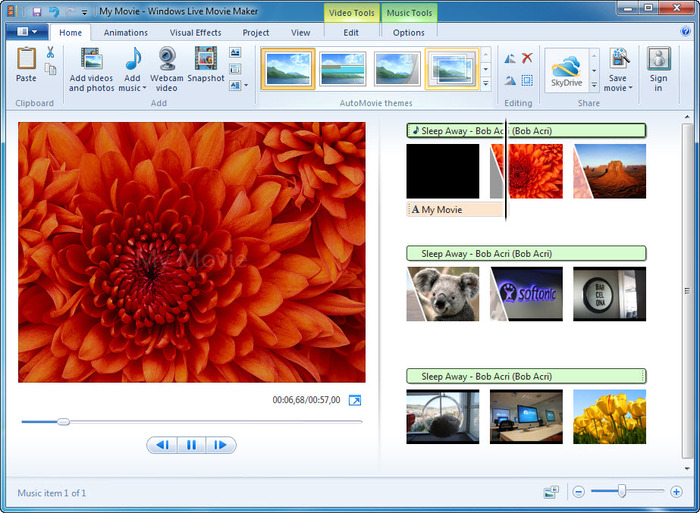 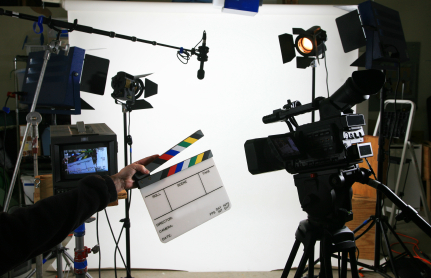 Moviemakers Oscars Award
65 films 6 winnaars!

Beste Geluid
Beste Film
Beste Make Up
Beste Effect
Beste Montage
Beste Humor
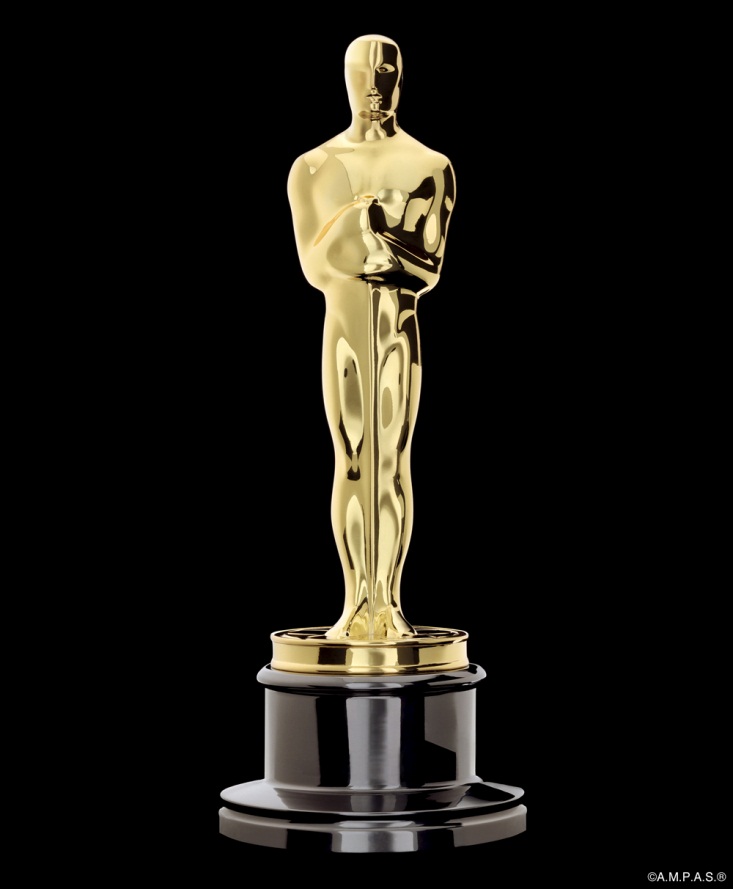 [Speaker Notes: Alle soorten prijzen]
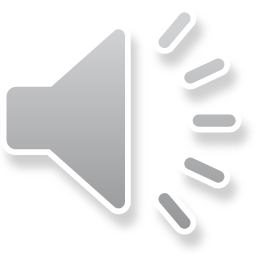 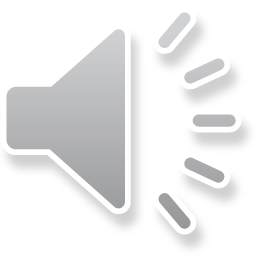 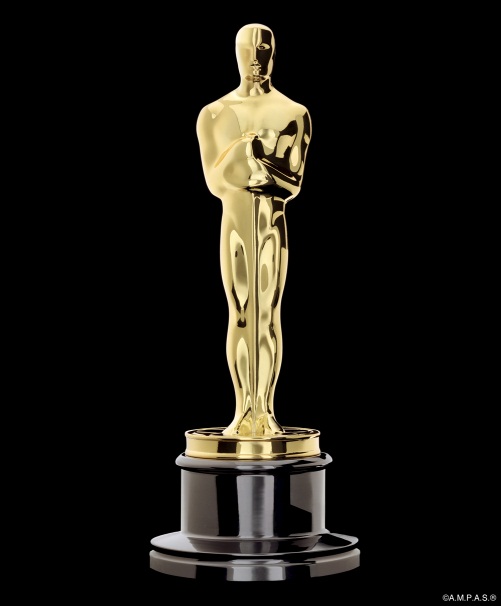 Beste Humor
“Ongeluk bij Stoplicht”
door
Lynn, Milan, Ryan en Laura